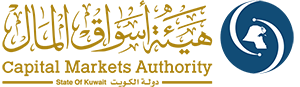 تعامل الجهات الرقابية مع الجهات الخاضعة للرقابة للحد من التلاعب في البيانات المالية
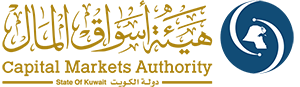 مقدمة
مفهوم التلاعب في البيانات المالية
الدوافع
أساليب التلاعب
دور الجهات الرقابية في الحد من التلاعب في البيانات المالية
تعليمات الحوكمة ودور لجان المراجعة
تعزيز الرقابة عل الجهات الخاضعة للرقابة
تشديد العقوبات والجزاءات
التوعية
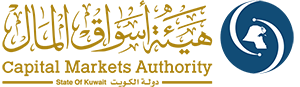 مقدمة
مقدمة
يعتبر التلاعب في البيانات المالية أحد صور الاحتيال المالي التي قد تلجأ إليه بعض الشركات لتحسين بياناتها المالية بهدف جذب المستثمرين للاستثمار في تلك الشركات.
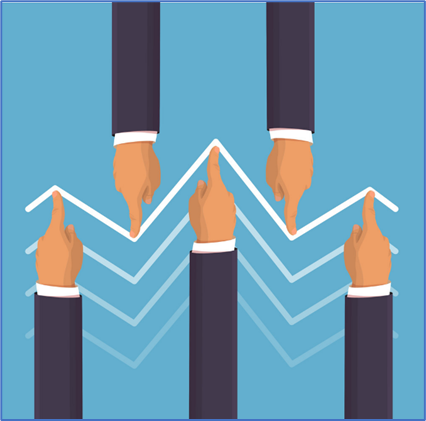 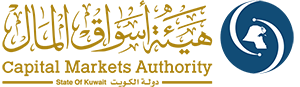 مفهوم التلاعب في البيانات المالية
مفهوم التلاعب في البيانات المالية
التلاعب في البيانات المالية: اختيار القواعد المحاسبية وبدائل القياس المتاحة وتطبيقات الإفصاح بهدف تحقيق أهداف الإدارة بدلا من الإبلاغ عن البيانات المالية بطريقة منسقة وحيادية.
الغش: التلاعب في الدفاتر والسجلات المحاسبية بهدف الاختلاس والسرقة.
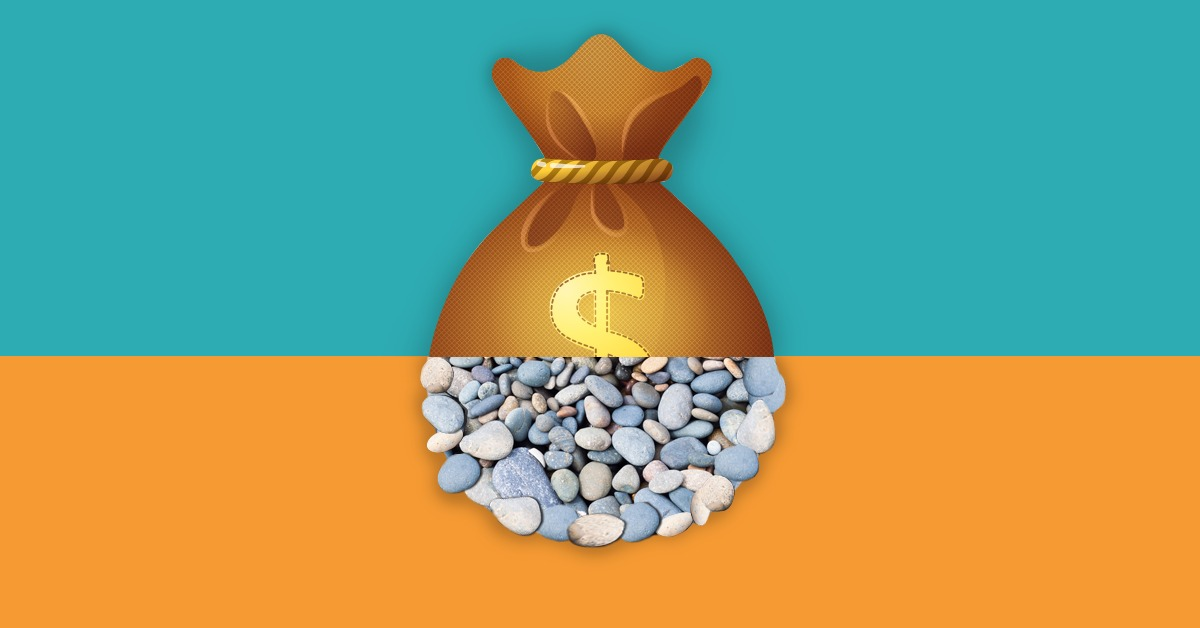 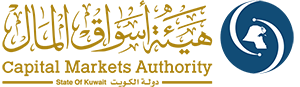 الدوافع
الدوافع
تحقيق مكاسب شخصية
الحصول على التمويل
الوفاء بالمتطلبات اللازمة
التهرب الضريبي
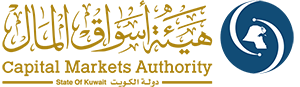 أساليب التلاعب
أساليب التلاعب
الاختيار بين عدد مختلف من البدائل والسياسات المحاسبية
ادخال صفقات وهمية
التلاعب في التقييمات
التلاعب في الإفصاحات
التلاعب في توقيت الصفقات
إدارة الأرباح
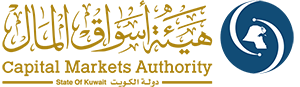 دور الجهات الرقابية في الحد من التلاعب في البيانات المالية
دور الجهات الرقابية في الحد من التلاعب في البيانات المالية
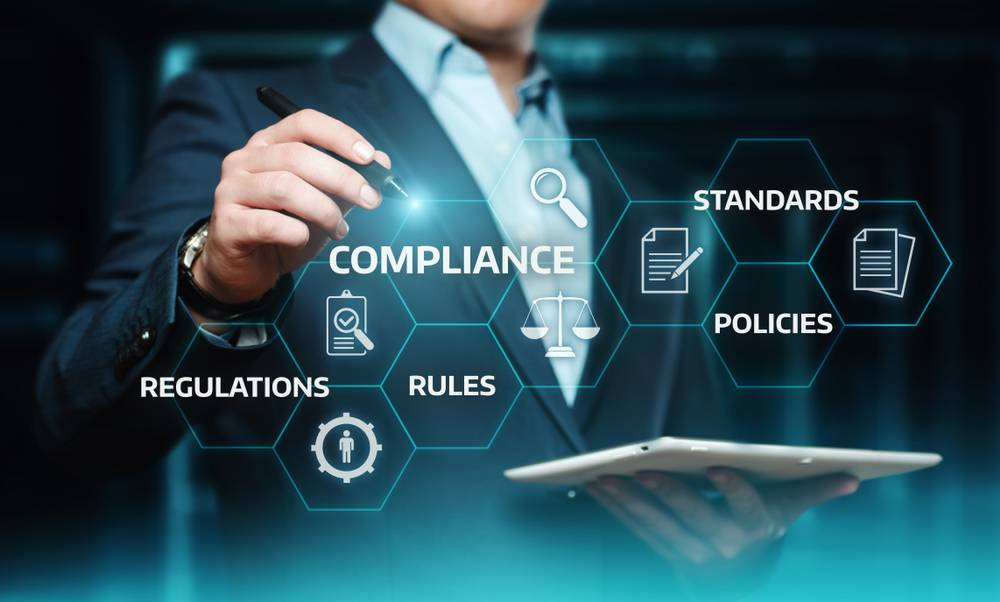 تعليمات الحوكمة ودور لجان المراجعة
تعزيز الرقابة على الجهات الخاضعة للرقابة
الشركات المرخصة والشركات غير المرخصة المدرجة في البورصة
مراقبي الحسابات المسجلين
تشديد العقوبات والجزاءات
التوعية
تعليمات الحوكمة ودور لجان المراجعة
ضمان نزاهة البيانات المالية
تعزيز مسائلة مجلس الإدارة والإدارة التنفيذية عن نزاهة هذه البيانات
استقلالية لجنة المراجعة وكفاءة أعضاءها
الاجتماعات الدورية للجنة المراجعة مع مراقب الحسابات الخارجي
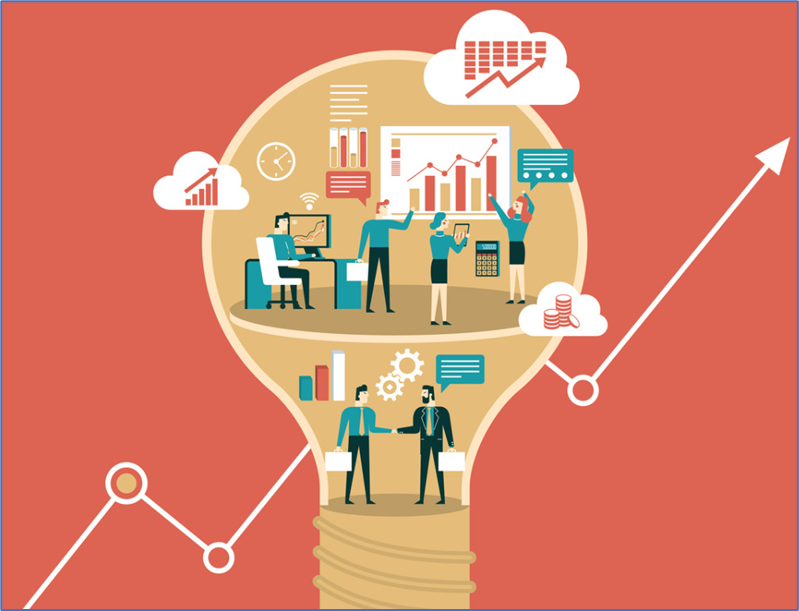 تعزيز الرقابة على الجهات الخاضعة للرقابة
الشركات المرخصة والشركات المدرجة في البورصة
الرقابة المكتبية
الرقابة الميدانية
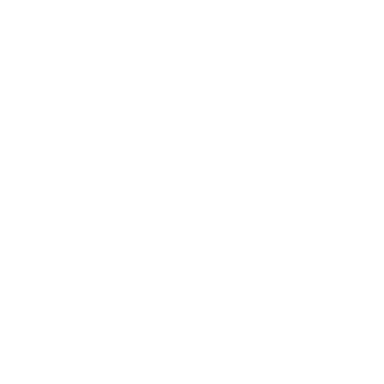 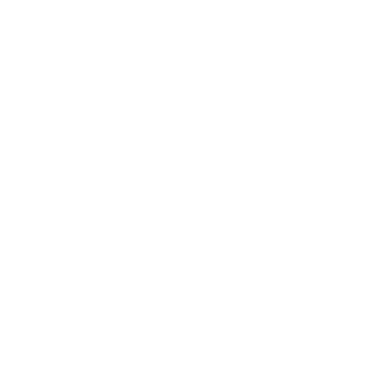 مراجعة البيانات المالية للتأكد من التزام تلك الشركات بالمعايير المحاسبية المعتمدة والقواعد واجبة التطبيق في إعداد وتقديم بياناتها وإفصاحاتها المالية
اجراء تفتيش ميداني للتأكد من التزامات تلك الشركات بتعليمات الحوكمة الخاصة بنزاهة البيانات المالية والتأكد من كفاية وفاعلية أنظمة الرقابة الداخلية المطبقة.
تعزيز الرقابة على الجهات الخاضعة للرقابة
مراقبي الحسابات المسجلين
مراجعة وفحص عينة من الارتباطات (تدقيق، مراجعة، خدمات أخرى) التي نفذها مراقب الحسابات، وذلك للتأكد من أن جميع الارتباطات تمت طبقا لمعايير المحاسبة ومعايير التدقيق المعتمدة.
مراجعة وفحص تصميم سياسات وإجراءات الرقابة للجودة لدى مراقب الحسابات.
مراجعة البيانات الواردة في التقارير الدورية المقدمة من مراقب الحسابات للتأكد من سلامة وصحة البيانات الواردة فيها.
تشديد العقوبات والجزاءات
تضمين القوانين التي تنظم أنشطة الأوراق المالية على عقوبات وجزاءات رادعة للحد من التلاعب بالبيانات المالية.
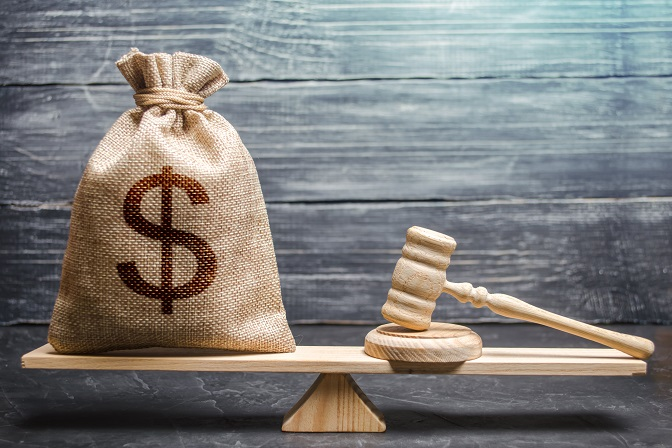 التوعية
تنمية الثقافة المحاسبية بين المستثمرين والمهتمين ومستخدمي البيانات المالية بشكل عام والتركيز على الأساليب التي تمارسها بعض الشركات في مجال التلاعب في بياناتها المالية وأهم التطورات في هذا المجال.
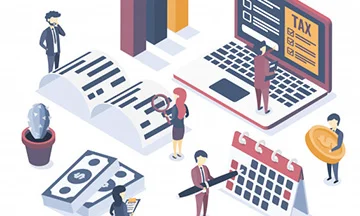 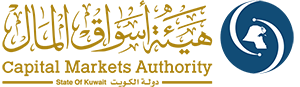 وشكرا ،،،